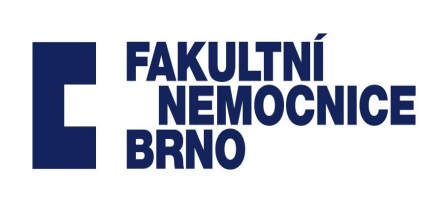 Department of Gynecology and Obstetrics 
Brno University Hospital and 
Masaryk University, Faculty of Medicine
head: doc. MUDr. Vít Weinberger, Ph.D
Menstrual cycle and amenorrhoea
Tvarožek S., Meixnerová I.
Obstetrics and Gynecology  - lectures
2020
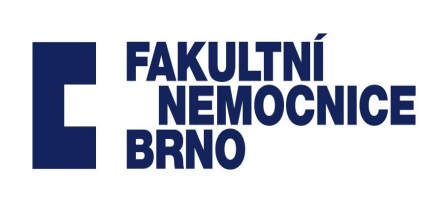 Menstrual cycle and amenorrhoea
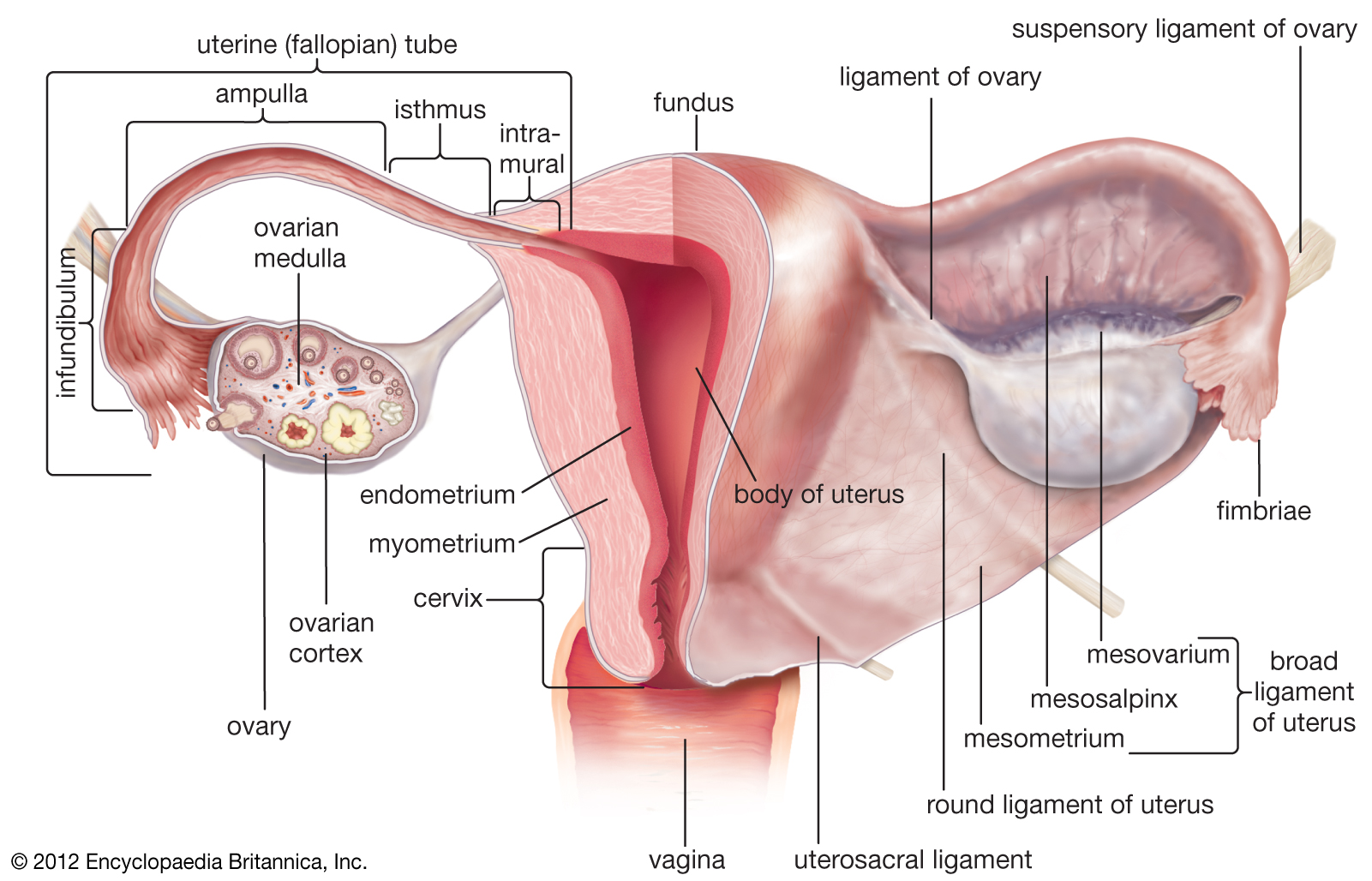 Kliknutím vložíte text.
Kliknutím vložíte text.
Kliknutím vložíte text.
Kliknutím vložíte text.
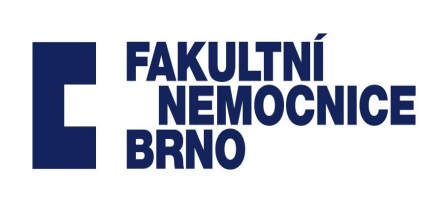 Menstrual cycle and amenorrhoea
Menstrual cycle
Endometrial changes based on hormonal changes during ovarian cycle

Menarche 12-15
Length of MC:					25-35 days
Length of bleeding (menstrual phase):	3-5; 7 max. = eumenorrhoea
Blood loss:					1 ml/kg
Menopause 45-55
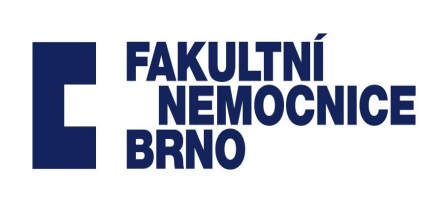 Menstrual cycle and amenorrhoea
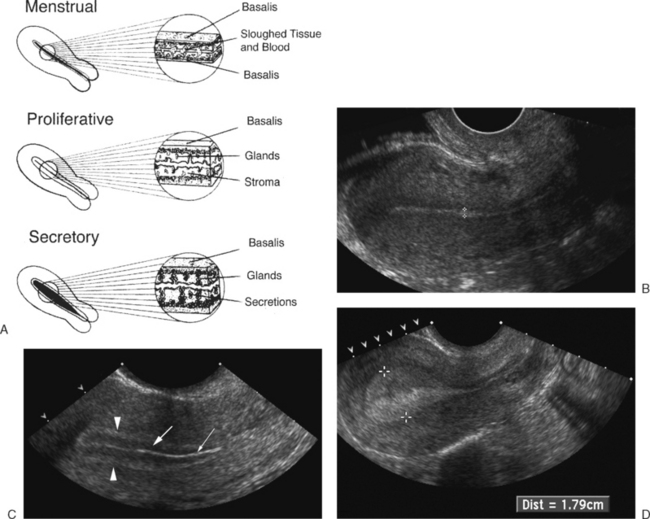 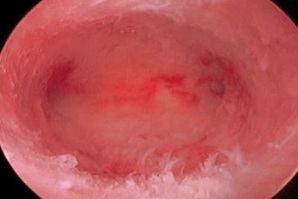 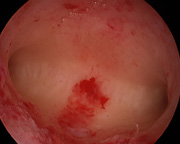 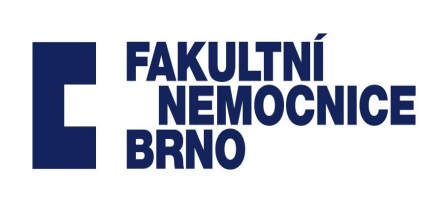 Menstrual cycle and amenorrhoea
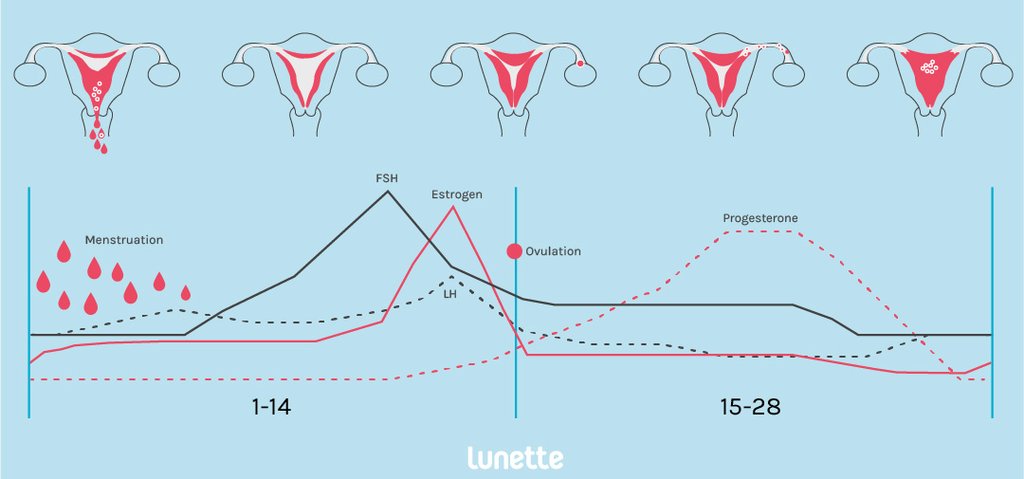 Phases of MC:
menstrual
proliferative
secretory
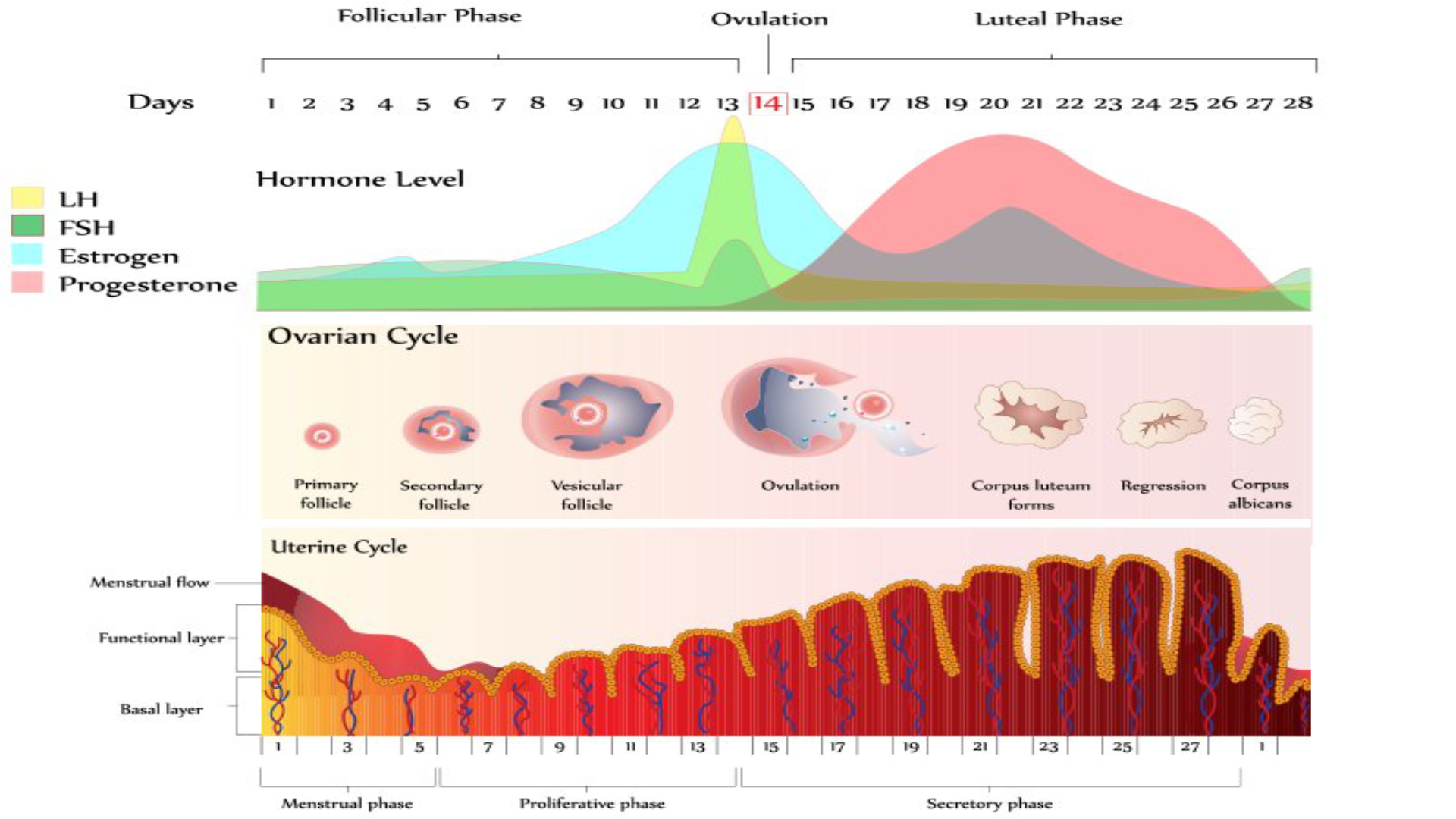 Jméno předkládajícího proděkana s tituly
https://theugandaagus.wordpress.com/2019/10/21/how-to-calculate-safe-period-to-avoid-pregnancy/
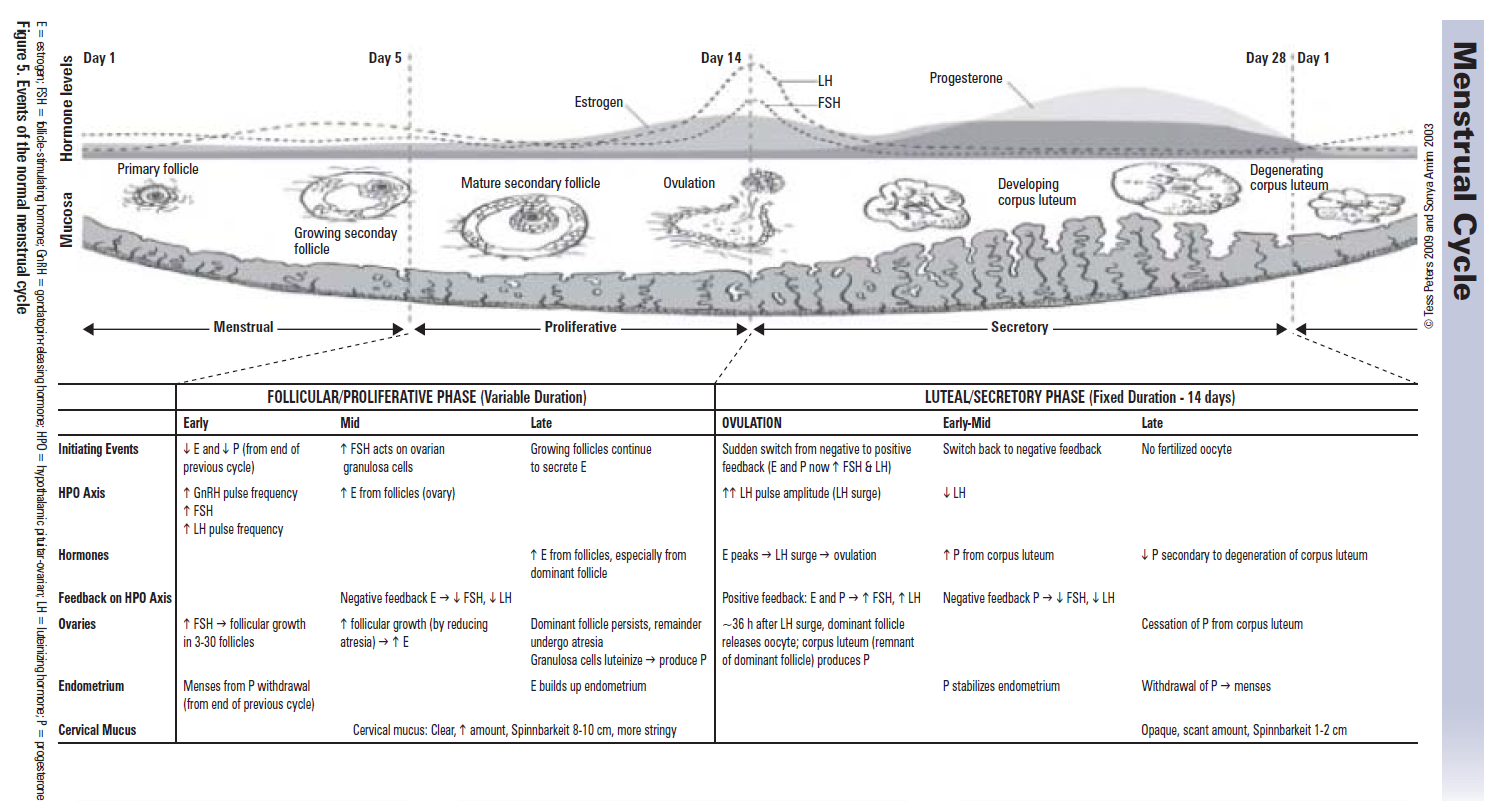 Jméno předkládajícího proděkana s tituly
Toronto Notes 33rd Edition (2017)
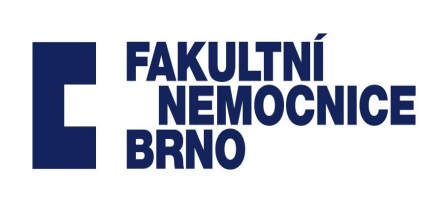 Menstrual cycle and amenorrhoea
Disorders of menstrual cycle
Frequency disorders
Intensity disorders
Irregular uterine bleeding
Premenstrual disorders (PMS, PMDD)
Dysmenorrhoea
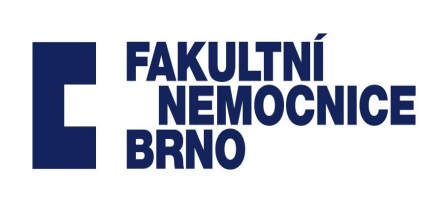 Menstrual cycle and amenorrhoea
Frequency disorders
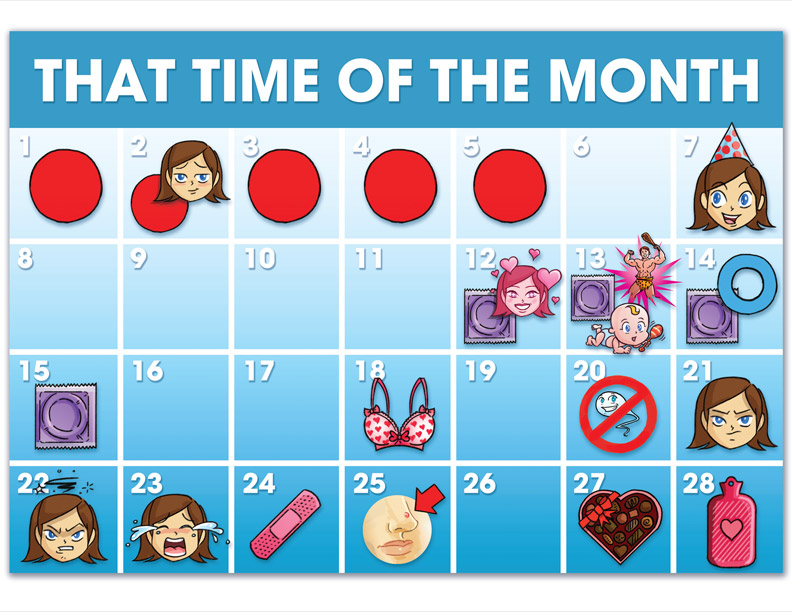 Polymenorrhoea 
    – MC  shorter than 22 days
Oligomenorrhoea
    – MC longer than 35 days
Amenorrhoea 
    – no bleeding
primary
secondary
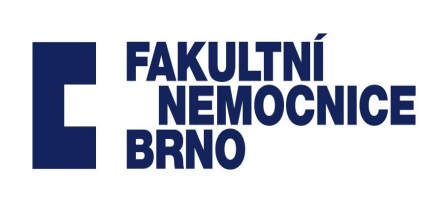 Menstrual cycle and amenorrhoea
Primary amenorrhoea
failure of initiation of menses by age 15
Hypothyroidism
Hyperprolactinemia
PCOS
Anatomic abnormalities (cryptomenorrhoea) – vaginal septum, imperforate hymen, Rokitanski syndrom)
Turner syndrome 45X0, Swyer syndrome XY dysgenesis
Other (pituitary tumour, IBD, chronic infections ….)
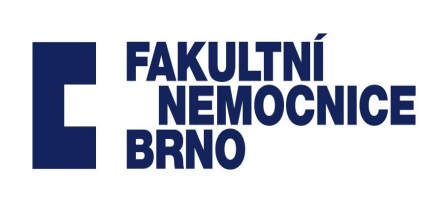 Menstrual cycle and amenorrhoea
Secondary amenorrhoea
cessation of regular menses for three months 
PCOS
Hyperandrogenism – ovarian tumour, adrenal androgen 	secreting tumour
Premature ovarian failure
Autoimmune – thyroid disease, DM 1
Addison‘s disease
Hyperprolactinaemia
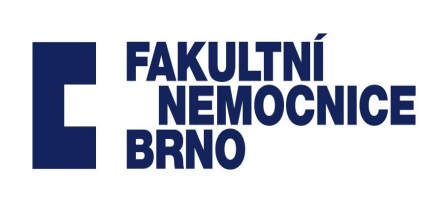 Menstrual cycle and amenorrhoea
Secondary amenorrhoea
cessation of regular menses for three months 
Hyper/hypothyroidism
Pituitary adenoma, Sheehan‘s syndrome 
Asherman syndrome
Oclusion of cervical canal (iatrogenic) 
       – cryptomenorrhea 
Anorexia
Always exclude pregnancy at first!
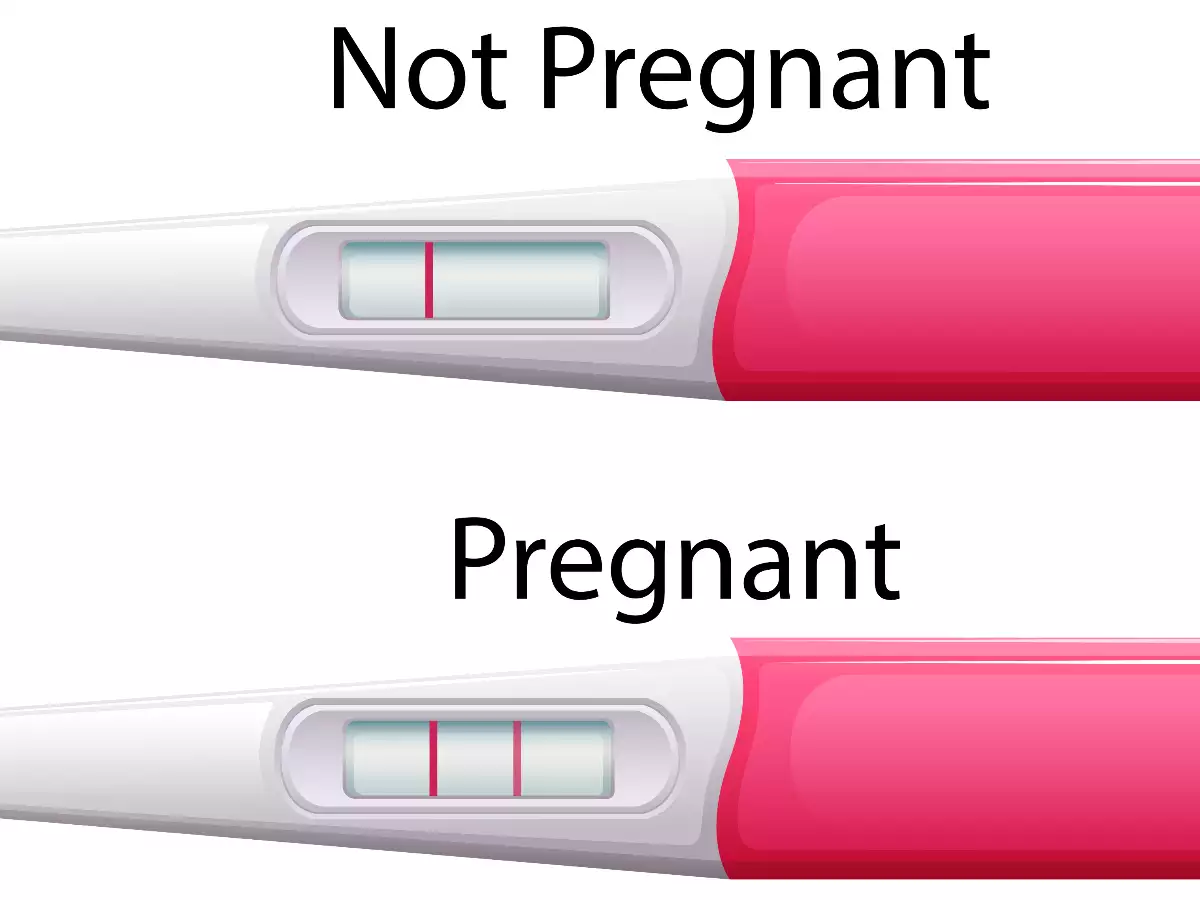 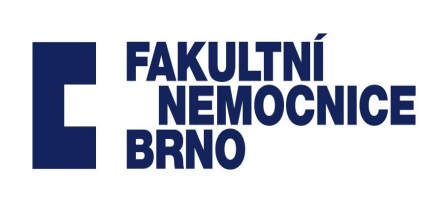 Menstrual cycle and amenorrhoea
Intensity disorders
Hypermenorrhoea (Menorrhagia)
heavy menstrual bleeding
soaking a pad/tampon at least every 2 hours, or bleeding lasting for >7 days
Hypomenorrhoea
short and extremely light menstrual blood flow
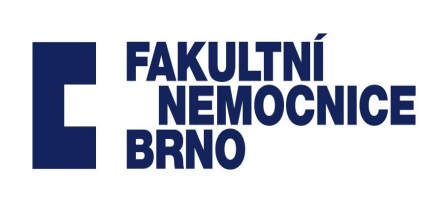 Menstrual cycle and amenorrhoea
Hypermenorrhoea causes
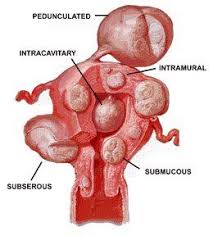 Uterine fibroids (myomas)
Endometrial polyp
Ovarian dysfunction
Adenomyosis
IUD
Endometrial cancer
Medication (Warfarin, LMWH, Xa inhibitors)
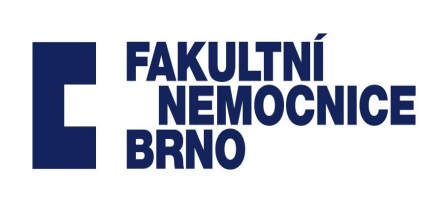 Menstrual cycle and amenorrhoea
Oligomenorrhoea causes
COC
Eating disorders (anorexia, bulimia)
Perimenopausal women
Adolescent girls
Antipsychotics, Antiepileptics
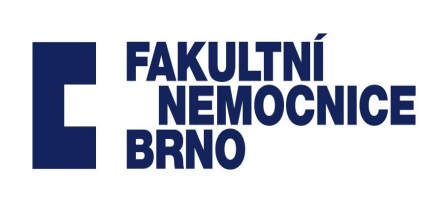 Menstrual cycle and amenorrhoea
Irregular uterine bleeding
Metrorrhagia (NOT Menorrhagia)
dysfunctional intermenstrual uterine bleeding
Causes: Cervical/Uterine cancer, Endomeriosis, polyps, uterine fibroids, juvenile metrorrhagia, PCOS...
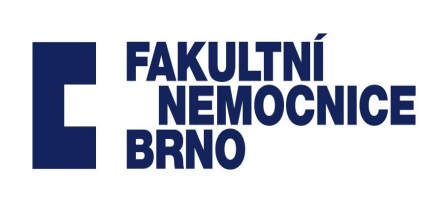 Menstrual cycle and amenorrhoea
Diagnosis
Menstrual calendar
Gynaecologic examination (polyps, fibroids)
Ultrasound (endometrium thickness, fibroids...)
Hormonal examination 
FSH, LH, Prolactine,E2, Progesterone
Testosterone, SHBG, TSH, T4
Functional cytology
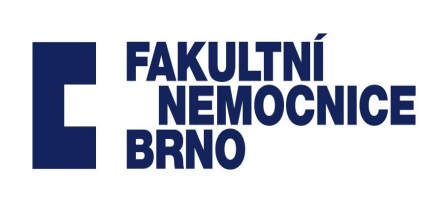 Menstrual cycle and amenorrhoea
Diagnosis
Functional tests (Estrogen, Progesterone,...) 
Hysteroscopy (polyps, adenomyosis, fibroids)
Endometrial biopsy
Laparoscopy
CT, MRI
Genetics, Endocrinology, Hematology
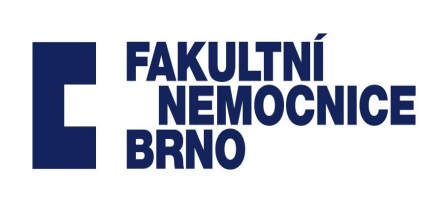 Menstrual cycle and amenorrhoea
Therapy
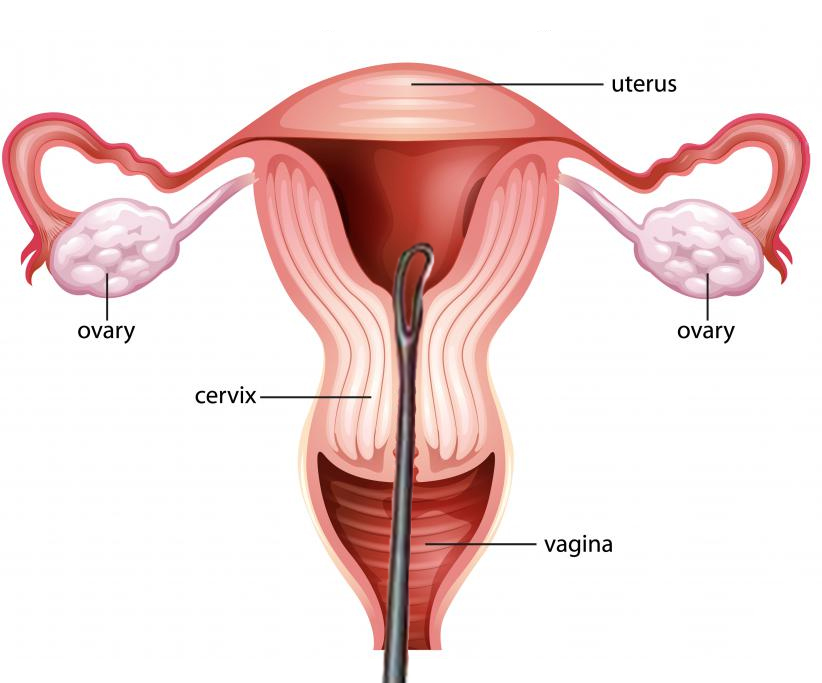 Based on cause
Hormonal: 
    Estrogens, Gestagens
Surgical: 
     uterine abrasion (curettage), 
     RFA, thermal ablasion, hysterectomy
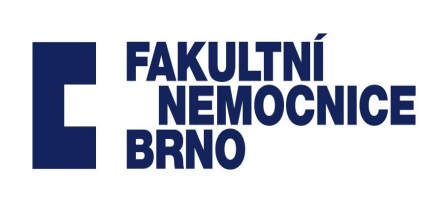 Menstrual cycle and amenorrhoea
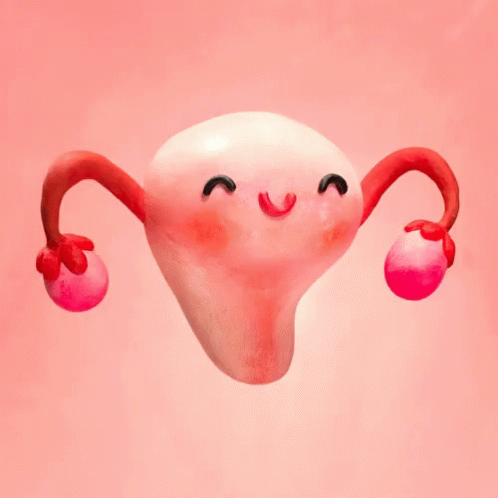 Thank you
for your attention